İstanbulUzman
Isınma Egzersizleri
İSTANBULUZMAN
METİNDE KAÇ TANE F HARFİ VAR?
METİNDE KAÇ TANE F HARFİ VAR
FINISHED FILES ARE THE RE-
SULT OF YEARS OF SCIENTIF-
IC STUDY COMBINED WITH THE 
EXPERIENCE OF MANY YEARS.
İSTANBULUZMAN
METİNDE KAÇ TANE F HARFİ VAR?
METİNDE 6 TANE F HARFİ VAR
FINISHED FILES ARE THE RE-
SULT OF YEARS OF SCIENTIF-
IC STUDY COMBINED WITH THE 
EXPERIENCE OF MANY YEARS.
İSTANBULUZMAN
METİN OKUMA
METNİ HIZLICA OKUYALIM
Slytlrnız Kntrl Edn
İnsnlr yazm hatsı görmktn hşlnmaz…!!!
İSTANBULUZMAN
NOKTALARI BİRLEŞTİRME
KURALLAR: Kalem Kaldırmadan 4 Hamlede Noktaları Birleştiriniz
İSTANBULUZMAN
DÖRT KARE PROBLEMİ
B
A
Şimdi size bu kare ile ilgili 4 tane soru soracağım
C
D
İSTANBULUZMAN
DÖRT KARE PROBLEMİ
B
A
SORU-1
A bölgesinde taralı alan dışında kalan boş alanı 2 eşit parçaya bölünüz.
C
D
İSTANBULUZMAN
DÖRT KARE PROBLEMİ
B
A
SORU-1
A bölgesinde taralı alan dışında kalan boş alanı 2 eşit parçaya bölünüz.
İşte Cevap!
C
D
İSTANBULUZMAN
DÖRT KARE PROBLEMİ
B
A
SORU-2
B bölgesinde taralı alan dışında kalan boş alanı 3 eşit parçaya bölünüz.
C
D
İSTANBULUZMAN
DÖRT KARE PROBLEMİ
B
A
SORU-2
B bölgesinde taralı alan dışında kalan boş alanı 3 eşit parçaya bölünüz.
İşte Cevap!
C
D
İSTANBULUZMAN
DÖRT KARE PROBLEMİ
B
A
SORU-3
C bölgesinde taralı alan dışında kalan boş alanı 4 eşit parçaya bölünüz.
C
D
İSTANBULUZMAN
DÖRT KARE PROBLEMİ
B
A
SORU-3
C bölgesinde taralı alan dışında kalan boş alanı 4 eşit parçaya bölünüz.
İşte Cevap!
C
D
İSTANBULUZMAN
DÖRT KARE PROBLEMİ
B
A
SORU-4
D bölgesini 7 eşit parçaya bölünüz.
Dünya rekoru 7 saniyedir…
C
D
İSTANBULUZMAN
DÖRT KARE PROBLEMİ
B
A
SORU-4
D bölgesini 7 eşit parçaya bölünüz.
Dünya rekoru 7 saniyedir…
İşte Cevap!
C
D
İSTANBULUZMAN
BİR SAYI TUTMA ALIŞTIRMASI
İSTANBULUZMAN
BİR SAYI TUTMA ALIŞTIRMASI
İSTANBULUZMAN
KAÇ KARE OLUŞTURULABİLİNİR
İSTANBULUZMAN
SİYAH NOKTAYA ODAKLAN
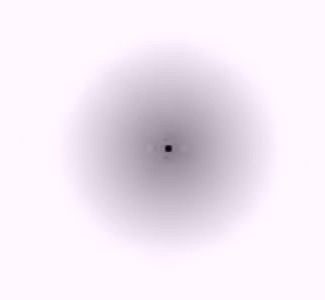 İSTANBULUZMAN
HANGİ DAİRE DAHA BÜYÜK
İSTANBULUZMAN
SİYAH NOKTAYI YAKALAMA ALIŞTIRMASI
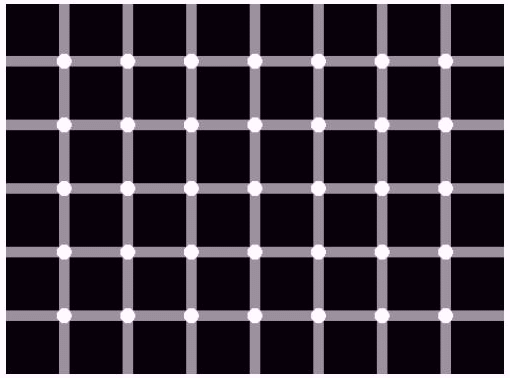 İSTANBULUZMAN
ÇEVRE DUYARLILIĞI ALIŞTIRMASI
AÇIKLAMA
Greater Idaho Falls Bilim Fuarı'nda  bir lise öğrencisi, yöre insanlarını hazırladığı Projeyi imzalamaya davet etti. 

Delikanli, "dihydrogen monokside" adlı maddenin kullanımının tümüyle yasaklanmasını, mümkün olmadığı taktirde çok sıkı kontrolünü istiyordu.
İSTANBULUZMAN
ÇEVRE DUYARLILIĞI ALIŞTIRMASI
Maddenin Zararları Afiş İçeriği
Yoğun terlemelere ve kusmalara sebep olabilir. 
Doğaya büyük zararlar veren asit yağmurlarının ana unsurudur. 
Gaz hali, çok ciddi yanıklara sebep olabilir. 
Kazara solunması ölüme yol açar.
Erozyona yol açar. 
Otomobil frenlerinin etkinliğini azaltır. 
Ölümcül kanser tümürlerinin hepsinde bulunmuştur.
EVET YASAKLANSIN
HAYIR YASAKLANMASIN
İSTANBULUZMAN
ÇEVRE DUYARLILIĞI ALIŞTIRMASI
NE KADAR KOLAY ALDATILIYORUZ!
Bir saat içinde tam 50 bilim fuarı meraklısı,
delikanlının kampanya açtığı standı ziyaret etti. 43 kişi yasaklama isteğini destekledi, 6 kişi kararsız kaldı, 
1 kişi yasaklanması istenen "dihydrogenmonokside"in H₂O yani hayatın can damarı "Su" olduğunu söyledi. 

Delikanlının bu projesi «Ne kadar kolay aldatılabiliyoruz» yarışmasının birincisi ilan edildi. Bu olay kolayca saptırılmış, saçma bilimsel cümleciklerle insanların nasıl yanlış koşullandırılabildiklerini göstermektedir.
İSTANBULUZMAN
BİR ANALİZ ALIŞTIRMASI
Birinci Bölüm
İkinci Bölüm
Asağıdaki 5 hayvanı kendi tercihlerinize göre  sıralayınız…

İnek—Kaplan—Kuzu—At—Maymun
Asağıdakilerin her birini tek bir sözcükle  tanımlayınız…

Köpek—Kedi—Fare—Kahve—Okyanus
Üçüncü Bölüm
Asağıdaki her renk için, o renkle  ilişkilendirebileceğiniz birini düşünün. O kişi sizi tanıyor olmalı ve cevaplarınız tekrarlardan oluşmamalıdır.

Sarı—Turuncu—Kırmızı—Beyaz—Yeşil
İSTANBULUZMAN
BİR ANALİZ ALIŞTIRMASI
Birinci Bölüm
İkinci Bölüm
İnek		: Kariyer
Kaplan		: Onur
Kuzu		: Sevgi
At		: Aile
Maymun	: Para
Köpek	  : Kendi kişiliğiniz
Kedi	  : Beraber olduğunuz kişi
Fare	  : Düşmanınız
Kahve	  : Seks ve cinsellik
Okyanus  : Kendi yaşamınız
Üçüncü Bölüm
Sarı	: Sizi hiç unutmayacak biri
Turuncu	: Gerçek arkadaşınız
Kırmızı	: Gerçekten sevdiğiniz biri
Beyaz	: Eşiniz ya da can dostunuz
Yeşil	: Her zaman hatırlayacağınız biri
İSTANBULUZMAN
RENKLER (KELİMELERİ DEĞİL) ALIŞTIRMASI
SOL BEYİN – SAĞ BEYİN ÇATIŞMASI / Kelime-Renk
SİYAH
TURUNCU
MAVİ
SARI
SARI
MOR
YEŞİL
KIRMIZI
MOR
KIRMIZI
MAVİ
KIRMIZI
SARI
SİYAH
YEŞİL
TURUNCU
İSTANBULUZMAN
8 RAKAMININ SIRRI
1
x
8
+
1
=
9
12
x
8
+
2
=
98
123
x
8
+
3
=
987
1234
x
8
+
4
=
9876
12345
x
8
+
5
=
98765
123456
x
8
+
6
=
987654
1234567
x
8
+
7
=
9876543
12345678
x
8
+
8
=
98765432
123456789
x
8
+
9
=
987654321
İlk ve son sütunları toplayalım
137174205
1097393685
Şimdi de bu iki değeri toplayalım
1234567890
İSTANBULUZMAN
HERKES, BİRİSİ, HİÇKİMSE, HERHANGİBİRİ
OLAY
Olay; HERKES, BİRİSİ, HİÇKİMSE ve HERHANGİBİRİ adında 4 kişi ile ilgilidir. Bir gün birine bilinçli ilkyardım yapılması gerekiyordu ve HERKES BİRİSİNİN o işi yapacağından emindi. HERHANGİBİRİ o işi yapabilirdi ama HİÇKİMSE yapmadı. BİRİSİ buna çok kızdı. Çünkü bu HERKES’in işi idi. HERKES, HERHANGİBİRİ'nin o işi yapabileceğini düşündü. Fakat HİÇKİMSE, HERKES'in o işi yapmadığını fark etmedi. HERHANGİBİRİSİ'nin yapabileceği o işi HİÇKİMSE yapmayınca o biri öldü ve HERKES, BİRİSİNİ suçladı...
İSTANBULUZMAN
BİR SIFATLA AYAKTA TANIŞMA
GRUP
Grup ayakta halka olur. Gruptaki herkes kendine, isminin baş harfiyle başlayan bir sıfat bulmalıdır. Örneğin, akıllı Ahmet, Şakacı Şevket gibi. Oyunda sırası gelen kendinden önceki tüm sıfat ve isimleri sayarak sonunda kendi sıfatı ve ismini söyler. Birinci sıradaki sadece kendi sıfatı ve ismini söylerken 20 kişilik bir grupta son kişi kendinden önceki 19 sıfat ve ismi söyledikten sonra kendi sıfatı ve ismini söyler. 

Yeni tanışan gruplarda yakalarda isimlikler olması işi kolaylaştırır.
İSTANBULUZMAN
BEŞ MAYMUN HİKAYESİ
5 MAYMUN
Kafese beş maymunu koyarlar. Ortaya da bir merdiven ve tepesine de iple muzları asarlar. Her bir maymun merdivenleri çıkarak muzlara ulaşmak istediğinde dışarıdan üzerine soğuk su sıkarlar. 

Her bir maymun aynı denemeye giriştiğinde çok soğuk suyla ıslatılır. Bütün maymunlar bu denemeler sonunda sırılsıklam ıslanırlar. 

Bir süre sonra muzlara hareketlenen maymunlar diğerleri tarafından engellenmeye başlanır.
İSTANBULUZMAN
BEŞ MAYMUN HİKAYESİ
5 MAYMUN
Suyu kapatıp maymunlardan biri dışarı alınıp yerine yeni bir maymun koyulur. İlk yaptığı iş muzlara ulaşmak için merdivene tırmanmak olur. Fakat diğer 4 maymun buna izin vermez ve yeni maymunu döverler. 

Daha sonra ıslanmış maymunlardan biri daha yeni bir maymunla değiştirilir ve merdivene ilk yaptığı atakta dayak yer. Bu 2. yeni maymunu en şiddetli ve istekli döven ilk yeni maymundur.
İSTANBULUZMAN
BEŞ MAYMUN HİKAYESİ
5 MAYMUN
Islak maymunlardan üçüncüsü de değiştirilir. En yeni gelen maymun da ilk atağında cezalandırılır. 

Son olarak en bastaki ıslanan maymunların dördüncüsü  ve beşincisi de yenileriyle değiştirilir. 

Tepelerinde bir salkım muz asılı olduğu halde  artık hiçbiri merdivene yaklaşmamaktadır. 

Neden mi? Çünkü burada isler böyle  gelmiş ve böyle gitmelidir...
İSTANBULUZMAN
DÜŞÜNCE GÜCÜNÜZÜ GELİŞTİRİN
ALIŞTIRMALAR
Sabahları gözleriniz kapalı duş alın. Lifinizi, sabununuzu, şampuanınızı el yordamıyla bulun, böylece dokunma duyunuz gelişir.

Sağ elini kullananlar sol, sol elini kullananlar sağ elle diş fırçalamayı, saç taramayı denesin. Beynin farklı bölgeleri uyarılmış olur.
İSTANBULUZMAN
DÜŞÜNCE GÜCÜNÜZÜ GELİŞTİRİN
ALIŞTIRMALAR
İşe giderken farklı yollardan gitmeye çalısın. Böylece beyninizi otomatik pilot sisteminden çıkarırsınız.

Aracınıza bindiğinizde gözlerinizi kapatın. Kontağın,sileceklerin, radyonun, el freninin yerlerini, düşüncelerinizi yoğunlaştırarak bulun.

Hatta saatinizi farklı kolunuza takın.
İSTANBULUZMAN
DÜŞÜNCE GÜCÜNÜZÜ GELİŞTİRİN
ALIŞTIRMALAR
İslerinizi farklı bir sırayla yapın. Her gün gördüğünüz ancak üzerinde düşünmediğiniz eşyaların yerlerini değiştirin.

Çalışma masanızda aromalı objeler olsun. Taze ve hoş kokular yeni düşünce çağrışımlarını beraberinde getirir.

Öğle yemeğine her zaman aynı saatte çıkmayın. Bir saat önce ya da sonra çıkarak rutinden kurtulun.
İSTANBULUZMAN
DÜŞÜNCE GÜCÜNÜZÜ GELİŞTİRİN
ALIŞTIRMALAR
Ara sıra daha önce hiç yapmadığınız yemekleri yapın. Sadece tat alma duyunuzu değil, beyninizi de besleyin.

Yemek yerken her zaman aynı sandalyeye oturmayın. Ara sıra ailenizin masadaki oturma düzenini değiştirin.

8 haneli bir sayıyla 9 haneli bir sayıyı kafadan çarpın. sonra hesap makinesi ile kontrol edin.
İSTANBULUZMAN
PIN KODU
PIN KODU
Gurup ikiye ayrılır. Bunlardan bir grup uzaylı olur. Diğer grup da onlarla iletişim kurmak isteyen Dünyalılar olur. Bir uzaylı ve bir dünyalı eşleşir. 

Uzaylılar son derece yetenekli ve kapasiteli canlılardır. Siz ne isterseniz yapacaklar. Ancak öncelikle PİN KODU’nu girmeniz gerekmektedir. 

İletişim engelleri (kaba kırıcı söz ve davranışlar) kullanıldığında ise; «kitleniyorum» diye sesli uyarıda bulunuyorlar.
İSTANBULUZMAN
PIN KODU
PIN KODU
Kullanılması gereken PIN kodları: 
Merhaba, 
Nasılsın, 
Göz teması,
İltifat etmek, 
Sevgi sözleri,

……………….vb. gibi olumlu iletişimi başlatacak söz ve davranışlar.
İSTANBULUZMAN
SICAK KOLTUK
KOLTUK
Eğitimi olumlu bir havada bitirmek için sırasıyla bütün katılımcılar grubun önündeki bir koltuğa oturtulur. 

Sırayla herkes, koltuğa oturan kişi hakkında olumlu geri bildirimde bulunur. 

Olumsuz geri bildirim baştan yasaklanır. Herkes oturan kişinin olumlu yanlarını öne çıkaran, arayıp bulan bir yaklaşımla bir şeyler söyler.
İSTANBULUZMAN
ŞEKİLLERDEN KARE YAPMA
KARE YAPMA
Katılımcılar dörderli gruplara ayrılır. Herkese içinde 4 şekil olan bir zarf verilir. Toplam olarak her gruba renkli kartonlardan kesilmiş 16 parça verilmiş olur. 

Bu 16 parçadan her grup katılımcı sayısı kadar (4 adet kare) yapmalıdır. Fazla ya da eksik kare, artan parça vb. kabul edilmez. Önce bitiren (kişi başı kare yapan) takım kazanır.
İSTANBULUZMAN
ŞEKİLLERDEN KARE YAPMA
KARE YAPMA
Zarfların herkesin birbiriyle değiş tokuş yapmasını zorunlu kılacak şekilde ayarlanmış olması gerekir. Yani kişi kare yapabilmek için başka grup üyelerinden malzeme almak ve vermek zorunda olmalıdır. 

Kural olarak kimse işaret dahil hiç kimseden bir şey isteyemez ama verebilir. Takım olmayı beceren ve yardımlaşan grup sonuçta başarılı olur.
İSTANBULUZMAN
ŞEKER DAĞITMA
ŞEKER DAĞITMA
Burada oyun yok. Ağzımız tatlansın, tatlı yiyelim tatlı konuşalım deyip herkese grubun yorulduğu bir anda şeker dağıtılabilir.
İSTANBULUZMAN
KAYIKÇI OYUNU
KAYIKÇI OYUNU
Zeynep ile Ziya birbirini sevmektedir. Zafer de Zeynep’i sevmektedir. Zafer, Ziya ve Hüseyin nehrin öbür yanındadır. 

Zeynep, Ziya’ya kavuşmak için nehrin öte kıyısına geçmek ister ve kayıkçıya gider. Kayıkçı para ister. Zeynep’in parası yoktur. 

Kayıkçı elbiselerini verirse Zeynep’i karşıya geçireceğini söyler. Zeynep bunu kabul eder. Çıplak olarak karşıya geçer.
İSTANBULUZMAN
KAYIKÇI OYUNU
KAYIKÇI OYUNU
Zeynep’i çıplak gören Ziya ondan utanır ve Zeynep’i reddeder. Zeynep ortada kalmıştır ve Zafer de beni seviyordu bari ona gideyim diye düşünür. 

Ancak Zafer de önce bana gelmeliydin diyerek Zeynep’i kabul etmez. Bunun üzerine Zeynep, Hüseyin’e gider ve Hüseyin onu kabul eder. 

Öyküdeki kişileri haklılıklarına göre sıralayınız.
İSTANBULUZMAN
KAYIKÇI OYUNU
KAYIKÇI OYUNU
Zeynep 	: Duygusallığı, 
Kayıkçı	: Çıkarı, 
Ziya		: Kıskançlığı, 
Zafer	: Gururu 
Hüseyin	: Mantığı 

…………………………………..temsil etmektedir.
İSTANBULUZMAN
BEN KİMİM
BEN KİMİM
AMAÇ: Eğlenmek, beyin jimnastiği yaptırmak 

GEREÇ: Toplu iğneler , kağıt, kalem 

OYNANIŞI : Herkesin sırtına birer parça kağıt iğnelenir ve bu kağıtlara sanatçı, politikacı vb. ünlü kişilerin adları yazılır. Birbirlerinin adlarını katılımcılar görebilir ama kendi adlarını bilmezler. Birbirlerine ben kimim diye sorarlar . Verilen cevaplardan kim olduğunu en kısa sürede bilen kişi oyunu kazanır.
İSTANBULUZMAN
DEVE PAYLAŞIMI
DEVE PAYLAŞIMI
Bir kervancının üç oğlu varmış. Ölürken oğullarına vasiyet etmiş. Develeri aranızda paylaştırın. En büyük oğlum develerin yarısını, ortanca oğlum üçte birini, en küçük oğlum da dokuzda birini alsın. 

Kervancının toplam olarak 17 devesi varmış. Bu nedenle büyük oğlana 8,5 , ortancaya 5,666 ve küçük oğlana da 1,888 deve düşüyormuş. Çocuklar develeri kesmeye karar vermişler. Ancak bu sırada yanlarına gelen yaşlı bir kadın develeri kesilmekten kurtarmış ve babalarının vasiyet ettiği gibi de paylaştırmış. Nasıl?
İSTANBULUZMAN
DEVE PAYLAŞIMI
DEVE PAYLAŞIMI
Cevap: Yaşlı kadın kendi devesini de onlarınkine katmış. Böylece develer 18 tane olmuş. Bunun yarısı olan 9 deveyi büyük oğlan, üçte biri olan 6 deveyi ortanca oğlan ve dokuzda biri olan 2 deveyi de küçük oğlan almış geriye kalan 1 deveyi de yaşlı kadın almış.
İSTANBULUZMAN
HAKİM-AVCI-KAPLAN OYUNU
AMAÇ: Eğlenmek-Enerji Toplamak
OYNANIŞI 
Oyunun temel özelliği şudur. Kaplan hakimi yer, avcı kaplanı vurur , hakim avcıyı astırır. İki gruba ayrılır. Gruplardaki kişiler avcı, kaplan, hakim olur ve birbirlerine seçtikleri özelliğin sesi ile saldırır. Kaplan kükrer, avcı ateş eder ve hakim yumruğunu masaya vurur. Oyun üç kez tekrarlanır ve karşı tarafı öldüren grup puan alır.
İSTANBULUZMAN
VEZİR ŞAPKALARI
AMAÇ: Eğlenmek-Beyin Jimlastiği
OYNANIŞI 
Aşağıdaki hikaye anlatılır.” Padişah en akıllı vezirini seçmek ister ve üçünü de huzura çağırır. 3 kırmızı ve 2 beyaz şapkam var. Bunları şimdi size giydireceğim. Sizler birbirinizin şapkalarının rengini görecek fakat kendi şapkanızın rengini bilmeyeceksiniz. Kendi şapkasının rengini doğru bilen vezirimi baş vezir yapacağım”. Padişah hepsine de kırmızı şapka giydirir. Vezirlerden biri şapkasının rengini doğru olarak bilir. Nasıl? 
.
İSTANBULUZMAN
VEZİR ŞAPKALARI
AMAÇ: Eğlenmek-Beyin Jimlastiği
CEVAP 
Vezir şöyle düşünmüştür: Benim başımdaki şapka beyaz olsa karşımdaki şöyle düşünecekti: Benim başımdaki şapka beyaz olsa üçüncü kişi şapkaların rengini göreceğinden kendininkinin kırmızı olduğunu söyleyebilirdi. Onun bir şey söylemediğini görünce kendi başındakinin beyaz değil, kırmızı olduğunu söyleyecekti. O da bir şey söylemediğine göre benim başımdaki de beyaz değil, kırmızıdır.
İSTANBULUZMAN
PARADİGMA DEĞİŞİMİ
PARADİGMA
Eğitim filosuna bağlı iki savaş gemisi, günlerdir kötü hava şartlarında manevra yapıyordu. Ben en öndeki gemide vazifeliydim. Hava kararmıştı. Köprüde nöbet tutuyordum. Ara sıra yoğunlaşan sis sebebiyle görüş mesafesi kısaydı. Dolayısıyla komutan köprüde kalmış, bütün faaliyetleri denetliyordu. 

Karanlık çöktükten kısa bir süre sonra, iskele tarafındaki nöbetçinin sesi duyuldu: "Işık! Sancak tarafında." 
Komutan seslendi: "Düz mü gidiyor, kıça doğru mu?"
İSTANBULUZMAN
DENİZ FENERİ
PARADİGMA
Nöbetçi, "Düz ilerliyor komutanım" diye cevap verdi. Demek ki gemiyle tehlikeli bir çarpışma rotası üzerindeydik. 
Komutan emir verdi: Gemiye sinyal gönder! "Çarpışma rotasındayız. Rotanızı 20 derece değiştirmenizi öneriyoruz." 
Karşıdan şu sinyal geldi: "Rotanızı 20 derece değiştirmeniz önerilir." 
Komutan: Sinyal gönder: "Ben komutanım. Rotanızı 20 derece değiştirin" dedi.
İSTANBULUZMAN
DENİZ FENERİ
PARADİGMA
Karşıdaki, "Ben deniz onbaşıyım. Rotanızı 20 derece değiştirirseniz iyi olur" diye cevap verdi. 

Komutan iyice hiddetlenmişti. Hırsla emretti: Sinyal ver! "Ben bir savaş gemisiyim. Rotanızı 20 derece değiştirin." 
Karşıdan ışıklarla cevap geldi: "Ben bir deniz feneriyim." 
Rotamızı değiştirdik."
İSTANBULUZMAN
ANNESİ ÖLEN ÇOCUKLAR
PARADİGMA
Herkes sessizce oturuyordu. Birtakım insanlar gazete okuyordu, bazıları düşüncelere dalmış, bazıları da gözlerini kapatmış dinleniyorlardı. Sakin ve huzurlu bir ortamdı. 

Sonra birdenbire bir adam, çocuklarıyla metroya bindi. Çocuklar o kadar yaramaz ve gürültücüydü ki, bütün hava birdenbire değişiverdi.
İSTANBULUZMAN
ANNESİ ÖLEN ÇOCUKLAR
PARADİGMA
Adam, yanıma oturup gözlerini kapattı, durumla ilgilenmediği anlaşılıyordu. Çocuklar koşarak bağırıp çağırıyor, eşyaları fırlatıp atıyor ve hatta bazı yolcuların gazetelerini kapıyorlardı. Ancak yanımda oturan adam hiçbir şey yapmıyordu. 

Öfkelenmemek zordu. Adamın, çocukların böyle haylazca koşuşmalarına aldırmayacak, bu konuda hiçbir şey yapmayacak, hiçbir sorumluluk yüklenmeyecek kadar duygusuz olmasına inanamıyordum.
İSTANBULUZMAN
ANNESİ ÖLEN ÇOCUKLAR
PARADİGMA
Metroda herkesin sinirlendiği belliydi. Sonunda, olağanüstü bir sabırla ve kendimi tutarak adama dönüp: "Beyefendi, çocuklarınız insanları rahatsız ediyor, onlara biraz hakim olamaz mısınız?" dedim. 

Adam, durumu henüz fark ediyormuş gibi bana bakarak usulca, "Ah, çok haklısınız, bir şeyler yapsam iyi olacak. Hastaneden geliyoruz. Anneleri bir saat önce öldü. Ne yapacağımı bilmiyorum. Galiba çocuklar da bu duruma nasıl katlanacaklarını bilemiyorlar," diye cevap verdi.
İSTANBULUZMAN
ANNESİ ÖLEN ÇOCUKLAR
PARADİGMA
O anda neler hissettiğimi düşünebiliyor musunuz? Paradigmam değişime uğradı. Birden bire her şeyi başka türlü gördüm. Başka türlü gördüğüm için de başka türlü düşünmeye, başka türlü hissetmeye ve başka türlü davranmaya başladım.
İSTANBULUZMAN
BAKIŞ AÇISI
HIRSIZ ÇADIRI ÇALMIŞ
Sherlock Holmes ve Dr. Watson kamp yapmaya giderler.
İyi bir yemek sonrası uyumak üzere çadırlarına çekilirler. Bir kaç saat sonra Holmes uyanır ve güvenilir arkadaşını da uyandırır. "Watson, etrafa bak ve bana ne gördüğünü söyle"  

Watson "milyonlarca, milyarlarca yıldız görüyorum" diye cevap verir. "Peki bu ne demektir Watson?" diye sorar Holmes. Watson bir an duraklar ve şu yanıtı verir; "Astronomik olarak bu, uzayda milyarlarca galaksi ve gezegen olduğu anlamına gelir.
İSTANBULUZMAN
BAKIŞ AÇISI
HIRSIZ ÇADIRI ÇALMIŞ
Astrolojik olarak sanırım Saturn Aslan burcuna girmiş olmalı Horolojik olarak saat üçü çeyrek 
geçmekte. Teolojik olarak Allah'ın gücünü ve bizim küçüklüğümüzü görmekteyim. Meteorolojik olarak yarın güzel bir gün olacak. 

Peki sence bu ne anlama geliyor Holmes?"  Holmes bir dakika durup düşünür ve sonunda konuşur.

"Salak Watson. Bir hırsız çadırımızı çalmış"
İSTANBULUZMAN